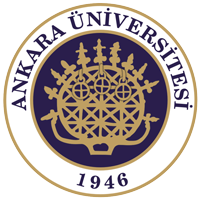 BÜTÇE UYGULAMALARI VE DİKKAT EDİLECEK HUSUSLAR
Aysu SEZGİN
Strateji Geliştirme Daire Başkanlığı
			Bütçe ve Performans Şubesi
Mali Hizmetler Uzmanı
1
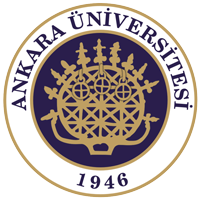 Bütçe Nedir?
Bütçe: Belirli bir dönemdeki gelir ve gider tahminleri ile bunların uygulanmasına ilişkin hususları gösteren ve usulüne uygun olarak yürürlüğe konulan belgedir.   

Merkezî Yönetim Bütçe Kanunu: merkezî yönetim kapsamındaki kamu idarelerinin;
gelir ve gider tahminlerini gösteren, 
bunların uygulanmasına ve yürütülmesine yetki ve izin veren kanundur.
2
[Speaker Notes: Merkezi Yönetim Bütçe Kanunu 5018 ‘in 15. maddesinde tanımlanmıştır.]
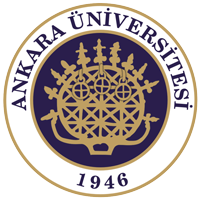 3
[Speaker Notes: Merkezî yönetim bütçesi, 5018’e ekli (I), (II) ve (III) sayılı cetvellerde yer alan kamu idarelerinin bütçelerinden oluşur.]
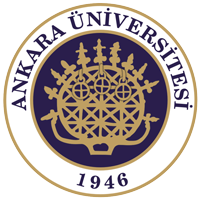 Özel bütçe; bir bakanlığa bağlı veya ilgili olarak belirli bir kamu hizmetini yürütmek üzere kurulan, gelir tahsis edilen, bu gelirlerden harcama yapma yetkisi verilen, kuruluş ve çalışma esasları özel kanunla düzenlenen ve 5018 sayılı Kanuna ekli (II) sayılı cetvelde yer alan her bir kamu idaresinin bütçesidir. 

Örnek: 
Yükseköğretim Kurulu
ÖSYM 
Ankara Üniversitesi
Savunma Sanayi Müsteşarlığı
Türkiye İlaç ve Tıbbî Cihaz Kurumu
4
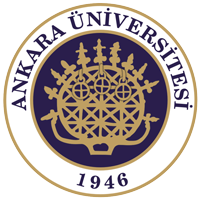 Bütçe Hazırlık ve Uygulama Sürecinde ABS
Bütçeler, tüm sınıflandırma bölümlerinde (kurumsal, fonksiyonel, finansman tipi, ekonomik) kullanılan kodların en detay düzeyinde hazırlanmalıdır. 




Bütçe uygulamaları ve kesin hesap ise ikili düzeyde gerçekleşir.
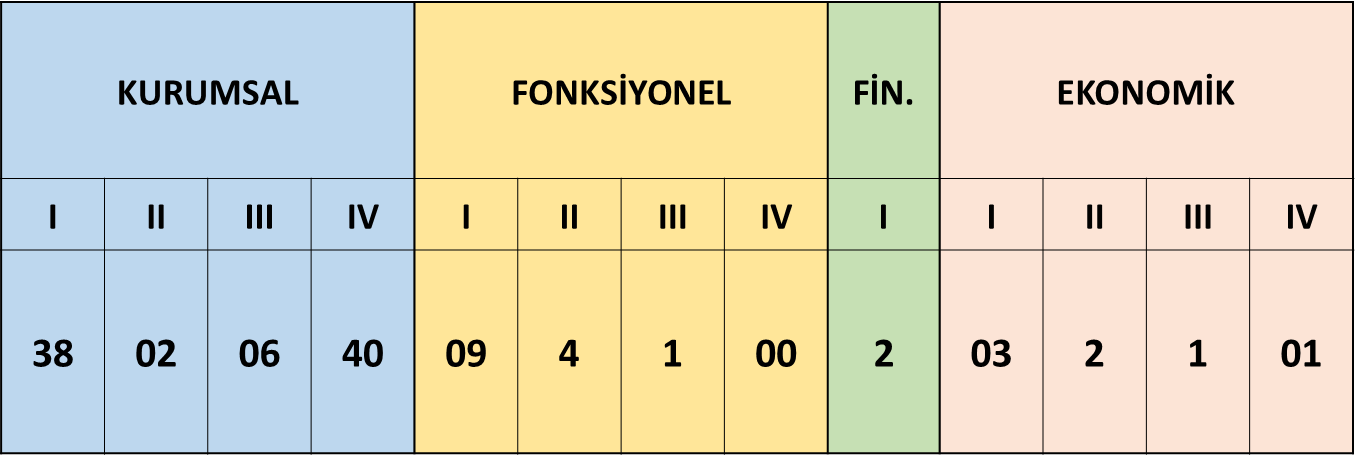 5
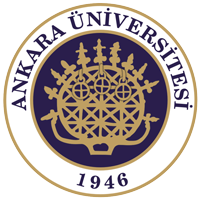 Bütçe Tekliflerinde Dikkat Edilmesi Gereken Konular
Orta Vadeli Program ve Orta Vadeli Mali Plana uygun olarak hizmet öncelikleri iyi belirlenmeli, 

Stratejik Plan ile uyumlu çok yıllı bütçeleme anlayışı doğrultusunda, 

Yıllık amaç ve hedefleri ile performans göstergelerine uyumlu olmalıdır.
6
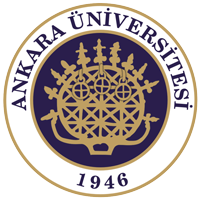 Ayrıntılı Finansman Programı
Ayrıntılı Finansman Programı (AFP): 5018 sayılı Kanuna ekli (II), (III) ve (IV) sayılı cetvellerde yer alan idarelerin, tertip düzeyinde aylar itibarıyla yapabilecekleri harcamaları, gelir gerçekleşme tahminlerini ve net finansmanlarının kullanımına ilişkin öngörülerini gösteren program

Ödeneklerin kullanımı için, Maliye Bakanlığı AFP’yi beklemeksizin bazı ödeneklerin belirli oranlarını serbest bırakabilir.

Örneğin; Son yıllarda AFP’ler hazırlanıncaya kadar, genel bütçeli idareler ile özel bütçeli idarelerin bütçelerinde yer alan ödeneklerden; 
01- Personel Giderlerinin % 15’i,
02- Sosyal Güvenlik Kurumlarına Devlet Primi Giderlerinin % 15’i,
03- Mal ve Hizmet Alımı Giderlerinin % 8’i,
05- Cari Transferlerin % 8’i,
	 Bütçe Uygulama Genelgesi ile serbest bırakılmıştır.
!!! Harcama planlaması ve ödenek kullanımı harcama biriminin ayrıntılı finansman programına uyumlu olarak yapılmalı ve ödenek üstü harcama yapılmamalıdır.
7
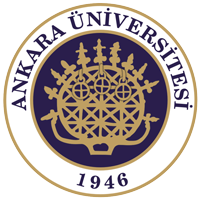 Aktarma İşlemleri
Belirli bir tertibe tahsis edilmiş olan ödeneğin, 5018 sayılı Kanun, yılı bütçe kanunu ve diğer kanun hükümlerine dayanılarak bir tertipten düşülüp mevcut veya yeni açılacak bir tertibe eklenmesi işlemidir.

Ödenek aktarma işlemleri,

Kurum bütçesi içinde yapılacak aktarmalar, 

Kurum bütçesinden diğer idarelere (Çevre ve Şehircilik Bakanlığı vb.) yapılacak aktarmalar,

Yedek ödenek tertiplerinden yapılacak aktarmalar olarak üç grupta toplanır.
8
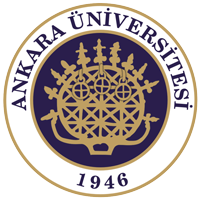 Kurum  Bütçesi İçinde 
Yapılacak Aktarmalar;
5018 sayılı Kanunun 21 inci maddesine göre SGB, yılı merkezi yönetim bütçe kanununda farklı bir oran belirtilmedikçe aktarma yapılacak tertipteki (eklenecek tertipteki) ödeneğin % 5’ine kadar aktarma yapmaya yetkilidir.
Merkezi Yönetim Bütçe Kanunu ile bu rakam % 20 olarak belirlenir.

!!! Harcama Birimlerinin Yıl İçerisinde Aktarma Taleplerini İletirken Söz Konusu Mevzuata Uygun Olarak Talep Yapmaları Gerekmektedir.

!!! Kullanılmayan Ödenekler Yılsonunda İptal Olmaktadır. Ayrıca kurum düzeyinde kullanılmayan ödeneklerin olması, Maliye Bakanlığı tarafından ödeneklerin tahakkuka bağlanmaması riskini beraberinde getirmektedir. Üniversitemiz Bütçe Tekliflerinin Maliye Bakanlığınca Değerlendirilmesi Aşamasında Kullanılmayan Ödenek Tutarının Düşük Olması Ödenek Tavanımızın Yükselmesi Yönünde Olumlu Etki Yaratmaktadır. Bu Doğrultuda; Başkanlığımızca Yılsonunda Aktarma Talepleri Toplandığında Kullanılmayacak Ödeneklerin Mutlaka Belirtilmesi Gerekmektedir.
9
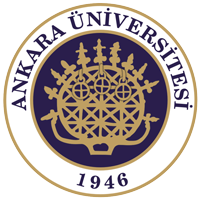 4- Yedek Ödenek Tertibinden Yapılacak Aktarmalar:
Ödenek ihtiyacı olan harcama birimlerinin taleplerinden, Bakanlık Makamınca uygun görülenler Maliye Bakanlığına  (Bütçe ve Mali Kontrol Genel Müdürlüğüne) iletilir. Maliye Bakanlığınca uygun görülen aktarmalar Bakan Onayına istinaden gerçekleştirilir.

27 Ocak  2009 tarihli  2009 YILI MERKEZİ YÖNETİM BÜTÇE UYGULAMA GENELGESİ  (Sıra No: 2) uyarınca, Kamu idareleri zorunlu haller dışında Maliye Bakanlığı’ndan kesinlikle ilave ödenek talebinde bulunmayacaklardır.
10
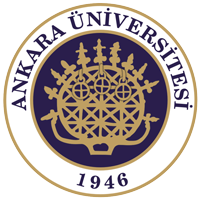 Aktarılamayacak Ödenekler
Yapılan aktarmalar, 7 gün içinde Maliye Bakanlığına bildirilir. 

Personel giderleri tertiplerinden, 
aktarma yapılmış tertiplerden,
yedek ödenekten aktarma yapılmış tertiplerden, 
diğer tertiplere aktarma yapılamaz. 

Zorunlu haller dışında cari nitelikli ödenekler ile sermaye nitelikli ödenekler arasında aktarma yapılmaması esastır.
11
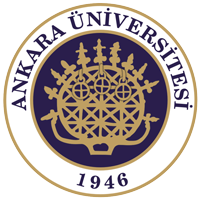 ÖDENEK EKLEME İŞLEMİ
İlgili kanunları gereğince, gerektiğinde (B) veya (F) işaretli cetvellerle ilişkilendirmek suretiyle bütçede mevcut veya yeni açılacak bir tertibe ödenek ilave edilmesi işlemlerini ifade eder.
Gelirli ödenek kaydı
Gelir fazlası karşılığı ödenek kaydı
Likit karşılığı ödenek kaydı
	 Şartlı Bağış karşılığı ödenek kaydı
	 Diğer
12
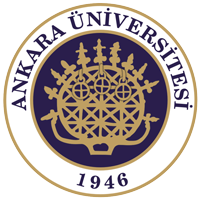 İLAVE ÖDENEK TALEPLERİ
Harcama Birimleri Tarafından Başkanlığımıza Gönderilen İlave Ödenek Taleplerinin Mutlaka Gerekçeleri İçermesi, Gerçek İhtiyacı Yansıtan Tutarlarda Olması ve Ekinde Kanıtlayıcı Belgelerle Birlikte Olması Gerekmektedir. 
İlave Ödeneğe Esas Olan Harcamanın Kesinlikle İlgili Ödenek Talebi Uygun Bulunup Karşılanmadan ve Harcama Birimine Bilgi Verilmeden Önce Gerçekleştirilmemesi Gerekmektedir.
13
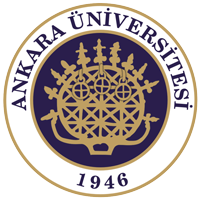 ÖDENEK DEVİR İŞLEMİ
Harcanmayan kısmının ertesi yıla devredeceği ilgili kanunlarla hüküm altına alınmış olan her türlü ödeneğin yılı bütçesiyle ilişkisinin kurulması ve kullanımına imkan sağlanması amacıyla mevcut veya yeni açılacak tertiplere eklenmesi işlemlerini ifade eder.
Akreditif artığı karşılığı, 
Yüklenme artığı karşılığı,
Devreden dış proje karşılığı ödenek kaydı
Devreden şartlı bağış ve yardım karşılığı ödenek kaydı
Diğer ödenek devir işlemleri.
14
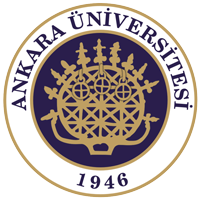 Ödenek Gönderme:
Yükseköğretim Kurulu ile üniversiteler ve yüksek teknoloji enstitülerinde, harcama yetkilileri ödenek gönderme belgesiyle belirlenir. Bu idarelerde ödenek gönderme belgesi ile ödenek gönderilen birimler harcama birimi, kendisine ödenek gönderilen birimin en üst yöneticisi ise harcama yetkilisidir. Bütçe ödeneklerinin ilgili birimlere dağılımının planlanması, ödenek gönderme belgesine bağlanması ve kullanılmasına ilişkin usûl ve esaslar Maliye Bakanlığı tarafından belirlenir.

!!! HARCAMA BİRİMLERİNİN KENDİLERİNE GÖNDERİLEN ÖDENEK GÖNDERME BELGESİNDE YER ALAN TUTARLARI AŞMADAN HARCAMA YAPMALARI GEREKMEKTEDİR.
15
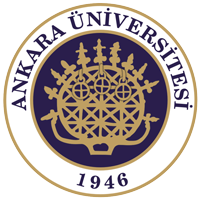 Tenkis:
Ödenek gönderme belgesi ile kullanılabilir hale getirilen ödeneklerin, mali yıl içinde ve yıl sonunda iptali gerektiği durumlarda, ödeneklerin geri çekilme işlemidir.

Revize:

 Ayrıntılı Finansman Programı ile aylara dağıtılan ödeneklerin, programlanan dönemden daha önce kullanılması revize işlemiyle gerçekleştirilir.
16
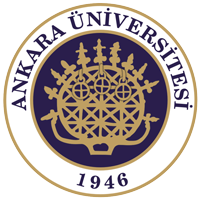 Bütçe Ödeneklerinin Kullanılması 
Esasları
Kamu idareleri, bütçelerinde yer alan ödeneklerin üzerinde harcama yapamaz. Bütçeyle verilen ödenekler, tahsis edildikleri amaçlar doğrultusunda kullanılır. 

	 Ancak, ait olduğu malî yılda ödenemeyen ve emanet hesabına alınamayan zamanaşımına uğramamış geçen yıllar borçları ile ilama bağlı borçlar, ilgili kamu idaresinin cari yıl bütçesinden ödenir.

Cari yılda kullanılmayan ödenekler yıl sonunda iptal edilir.
17
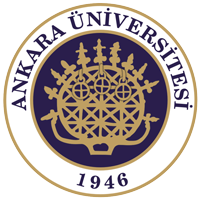 2018 YILI BÜTÇE TASARISINDA YER ALAN MALİ KONTROLE İLİŞKİN YENİ SINIRLAMALAR
2018 Yılı Merkezi Yönetim Bütçe Tasarısında; "Genel bütçe kapsamındaki kamu idareleri ile özel bütçeli idareler, gerekli tedbirleri alarak bütçelerinin "03.3- Yolluk Giderleri", "03.6-Temsil ve Ağırlama Giderleri" ile "03.7- Menkul Mal, Gayrimaddi Hak Alım, Bakım ve Onarım Giderleri» ekonomik kodlarını içeren tertiplerine tahsis edilen ödeneği aşmayacak şekilde harcama yaparlar. Söz konusu idarelerce anılan tertiplere bütçelerinin diğer tertiplerinden aktarılacak ödenek tutarları ile bu Kanunun 6 ncı maddesinin beşinci fıkrası kapsamında eklenecek ödenek tutarları toplamı bu tertiplerin başlangıç ödeneklerinin yüzde 10'unu aşamaz. Ancak, ihtiyaç halinde söz konusu ekonomik kodları içeren tertiplerin başlangıç ödeneklerinin yüzde 10'unu aşan aktarma ve bu Kanunun 6 ncı maddesinin beşinci fıkrası kapsamında ödenek ekleme işlemlerini yapmaya Maliye Bakanı yetkilidir." denilmektedir.

Bu doğrultuda 2018 yılında 03.3 ve 03.7 ekonomik kodlarında 2018 yılında harcama planlamasının birim başlangıç ödeneği çerçevesinde yapılması gerekmektedir.
18
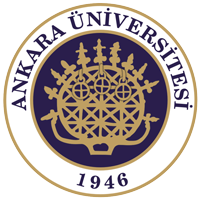 2018 YILI BÜTÇE TASARISINDA YER ALAN MALİ KONTROLE İLİŞKİN YENİ SINIRLAMALAR
2018 yılı birim bütçe ödenekleri ocak ayının ilk haftası belirlenerek harcama birimlerimize bütçe yazısı ekinde gönderilmektedir. 
2018 yılı Bütçe Tasarısında kurum düzeyinde 03.3 ve 03.7 ekonomik kodlarında 2017 yılına göre düşüş göstermiş olması sebebi ile birim bütçe ödeneklerinde 2018 yılı için bir artış beklenmemelidir.
03.3 ve 03.7 ekonomik kodlarında harcama planlaması yapılırken başlangıç ödeneğinin azami %10 kadar ilave ödenek alınabileceği dikkate alınmalıdır.
19
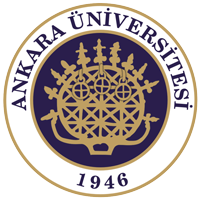 03.3 YOLLUK GİDERLERİ
03.3 Yolluk giderlerinde 2018 yılında getirilen mali sınırlama sebebi ile sıkıntı yaşanmaması adına biriminizce gerekli önlemlerin alınması gerekmektedir.
Başkanlığımızca birimlerinizden alınan ilke ve esaslar doğrultusunda Üniversitemiz genelinde benimsenecek usul ve esaslar hazırlanmaktadır. 
Söz konusu ilke kararların hem kurum genelindeki uygulamalarda yeknesaklığı sağlayacağı hem de 2018 yılı için ödemelerde ödenek yetersizliği sebebi ile sorun yaşanmasını önleyeceği düşünülmektedir.
Harcama birimlerimizden talebimiz kesinlikle ödenek üstü harcama yapılmamasıdır.
20
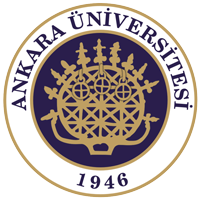 TEŞEKKÜRLER…Aysu SEZGİNMali Hizmetler UzmanıE-posta: aboran@ankara.edu.tr
ANKARA ÜNİVERSİTESİ
STRATEJİ GELİŞTİRME DAİRE BAŞKANLIĞI
KASIM 2017